Accelerate Sustainable Capability (ASC) Pilot Study
Program Chair - Kathryn Merrill, Medtronic
April 26, 2021
[Speaker Notes: Talking Points:
Thank you for joining us online for the MDIC Case for Quality Forum.
In this session we will be providing an overview of the Accelerate Sustainable Capability (also known as the ASC) Pilot Study.  
My name is Kathryn Merrill, a Global Quality Program Director at Medtronic, and, on behalf of MDIC, I am also acting as the Program Chair for the ASC Pilot Study.
Before we get started, I wanted to acknowledge our very engaged and experienced working group members, from MDIC, ISACA, Mgmt-Ctrl, FDA (both CDRH and ORA), and industry members like Baxter, Zimmer Biomet and Medtronic.  They continue to be very active and engaged in support of the pilot study.]
AGENDA
Pilot Study Details

MDIC Website  
ASC Pilot Study Webinar
Detailed Participant Playbook
FAQs
Application

FDA Website
01
Why You Should Join
02
Hear from FDA
03
Pilot Study Overview
04
Ways to Engage
Today’s Presenters

Kathryn Merrill, Global QA Program Director, Medtronic
Bleta Vuniqi, CfQ Team Lead at FDA
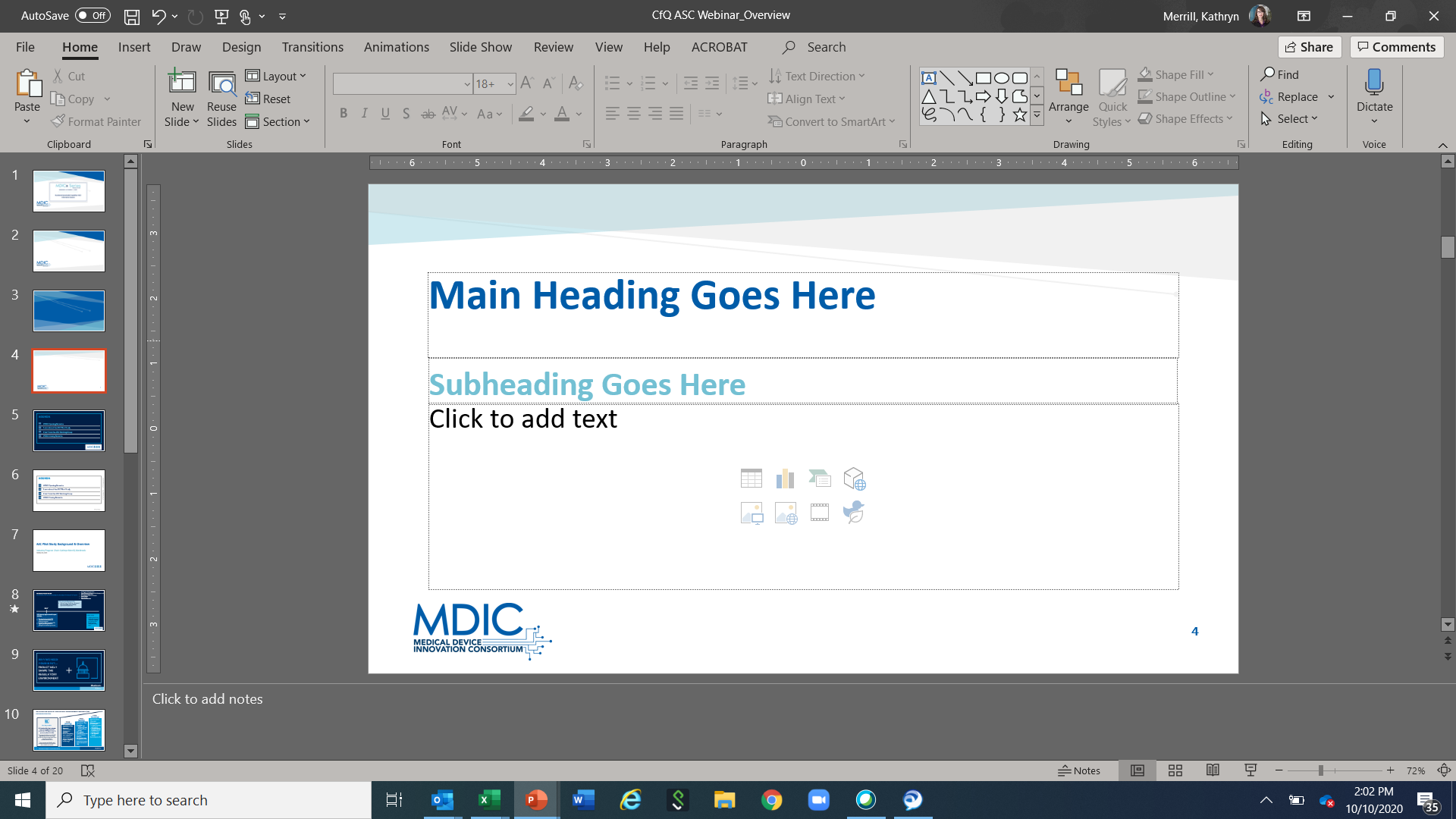 [Speaker Notes: Talking Points:
During this presentation, I will provide you with the reasons behind why a site might want to join the pilot, …
Then you will have an opportunity hear from Bleta Vuniqi, the CfQ team lead at CDRH, at FDA, about the pilot study from FDA’s perspective.
I will then provide a high level overview of the pilot study for those of you who are not yet familiar with the program.
After this presentation, if your site is interested in the pilot, there is additional information MDIC website.
A recorded webinar, as well as a detailed playbook and FAQs.
You can also find information about the pilot on the FDAs website. 
And then I’ll close the session out by showing you the Ways you can Engage.]
IMPROVEMENT PILOT…
Help Sites address Compliance Issues and Improve Product Quality.
ACCELERATE SUSTAINABLE CAPABILITY 
(ASC) PILOT STUDY
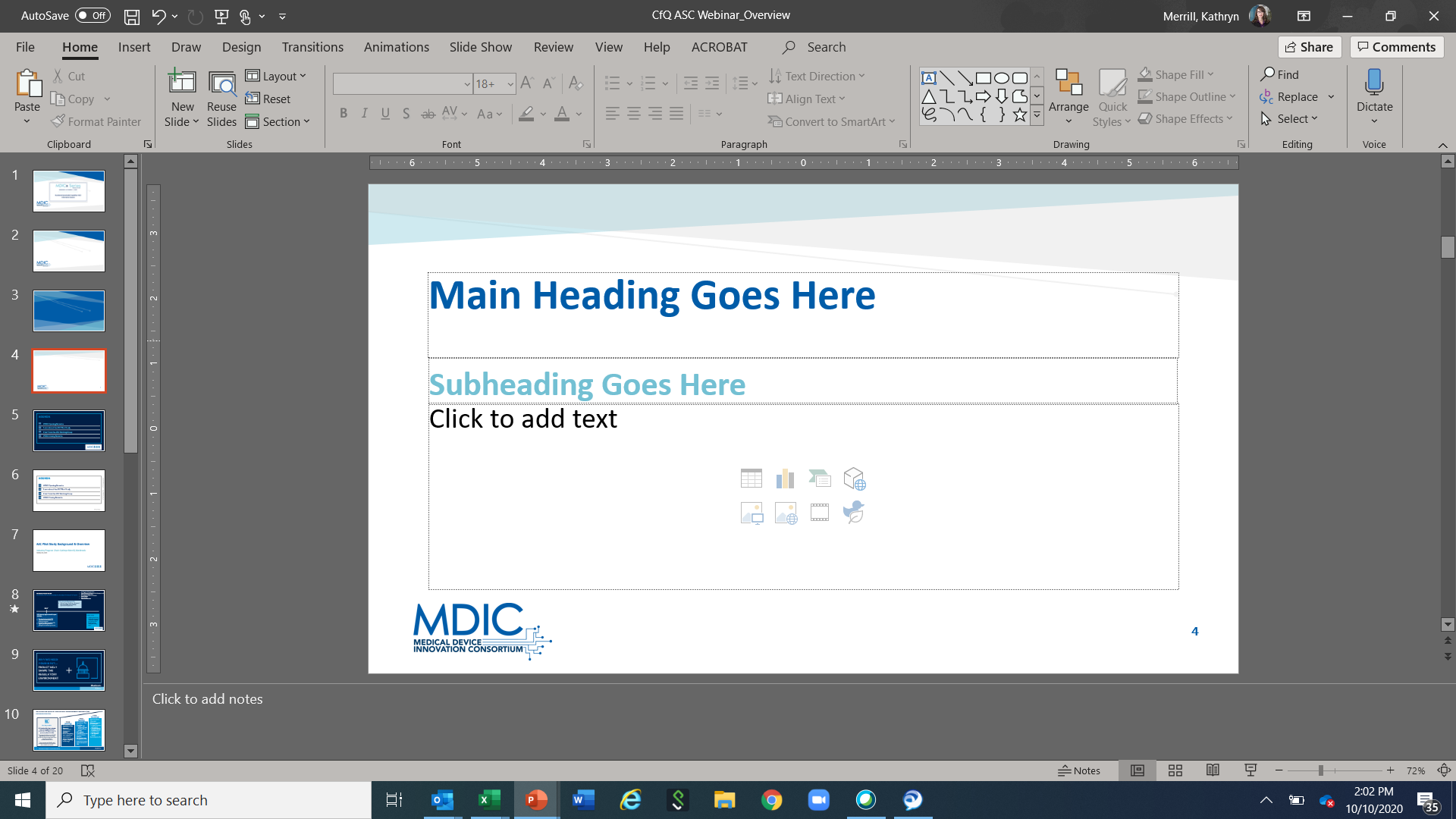 [Speaker Notes: Talking Points:
To start, I wanted to emphasize that the main purpose of the Accelerate Sustainable Capability (or ASC) pilot study is to facilitate a partnership between MDIC, FDA and industry to help sites both address compliance issues and improve product quality.]
WHY
WHY NOT
A singular focus on compliance has not resulted in an equivalent increase  in product quality in the field.
LEVERAGE WHAT WE HAVE LEARNED TO HELP SITES THAT ARE FOCUSING ON COMPLIANCE
CMMI appraisal process is already encouraging continuous improvement above and beyond compliance                                                       at manufacturing sites without compliance concerns.
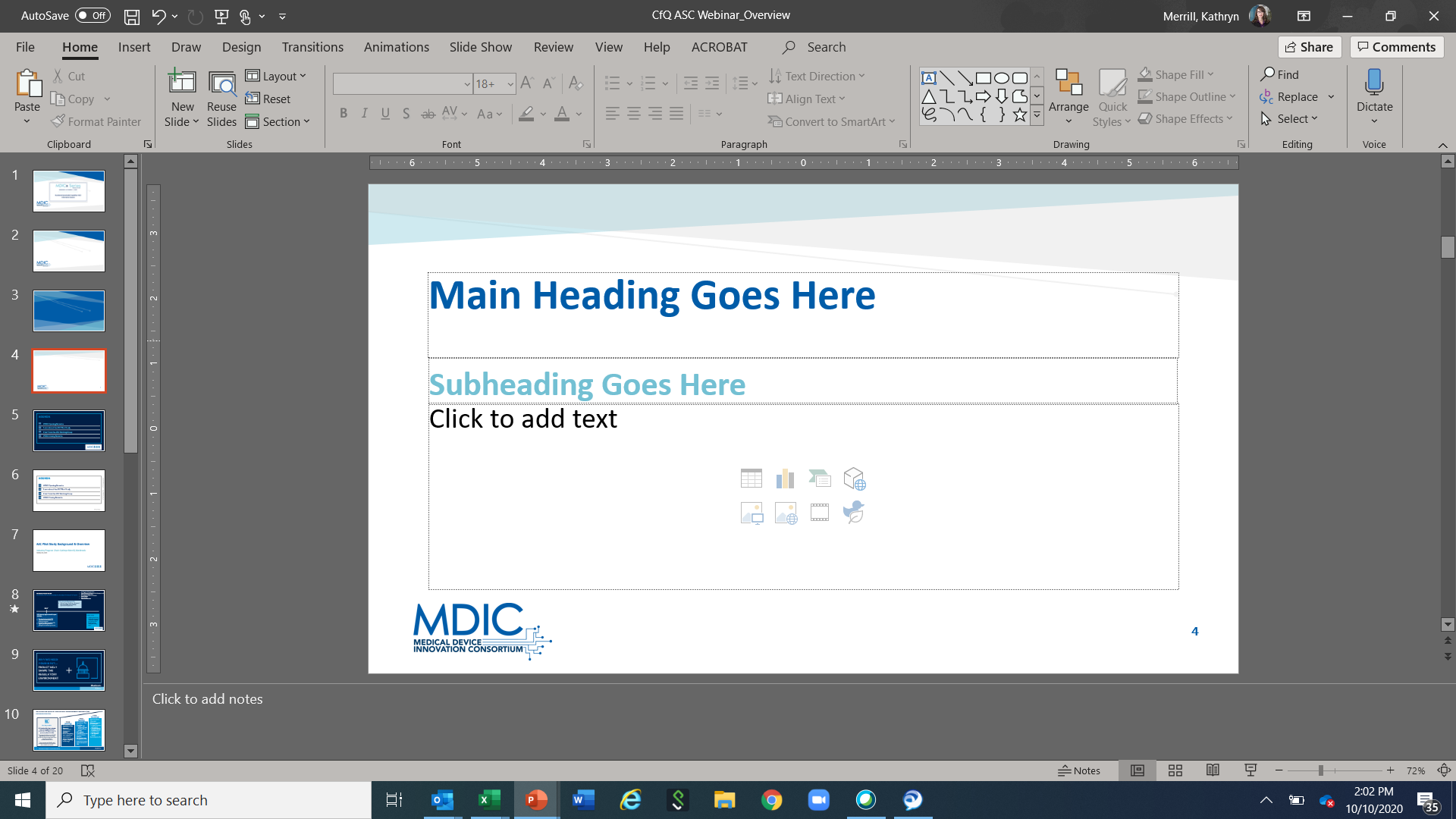 [Speaker Notes: Talking Points:
The ‘Why’ behind the reason FDA is partnering with MDIC and industry, is that a singular focus on compliance has not resulted in a year over year improvement of product quality in the field.  
And since the CMMI appraisal process is already encouraging continuous improvement above and beyond compliance at manufacturing sites without compliance concerns, the real question is ….
‘Why NOT’ leverage what we have learned to help sites that need to focus on achieving higher levels of compliance.]
WHAT IS INDUSTRY SAYING…
Industry Quotes
9 Sites 
[are eligible]

2+ self-identifying sites

2+ sites with 483’s, but no compliance action

2+ sites w/ advisory action  (WL/UL)  or regulatory meeting
‘The ASC Pilot has enabled a heightened level of  transparency and active collaboration between Industry and FDA, to achieve substantial compliance.’
				– ASC pilot site
‘We are fully committed to the highest standards of patient safety and quality as a core guiding principle.  We didn’t want to miss this opportunity to enhance our quality system with the CFQ ASC pilot tools to ensure our quality and compliance improvements would be long lasting and continuous for the patients.’			
				- Zimmer Biomet
‘We have had a valuable experience with VIP, and this looks like another opportunity to partner with FDA and identify ways to improve, for sites that are still maturing.’ 
		           		- Medtronic
3 Sites have  already enrolled
[Speaker Notes: Talking Points:
Quotes:
Industry participants have begun to see the potential of the program.  I have captured here a few quotes that help demonstrate this support.
First, leadership at one of the ASC pilot sites stated that ……(see above) 
Similarly, Zimmer Biomet statement communicated that the pilot study aligned with their commitment to the highest standards of patient safety, and that they see it as an opportunity to enhance their quality system using the ASC pilot study tools  to ensure that quality and compliance improvements are long lasting and continuous for their patients.
Finally, Medtronic communicated their valuable experience with the Voluntary Improvement program (or VIP) and that the ASC pilot looks like another opportunity to partner with FDA and identify ways to improve for sites that are still maturing.   

Of the 9 pilot sites slots available within the program, the pilot is looking for …:
2+ Self-Identifying Sites
2+ Sites with 483’s, but no compliance action.
2+ sites w/ advisory action  (WL/UL)  or regulatory meeting
3 sites have already enrolled, and based on this, I wanted to mention here that we are especially interested in sites w/ advisory action (either a WL or Untitled letter) or a regulatory meeting.  So if you have a site that meets this criteria, we would like to encourage you to apply.]
WHY YOU SHOULD JOIN
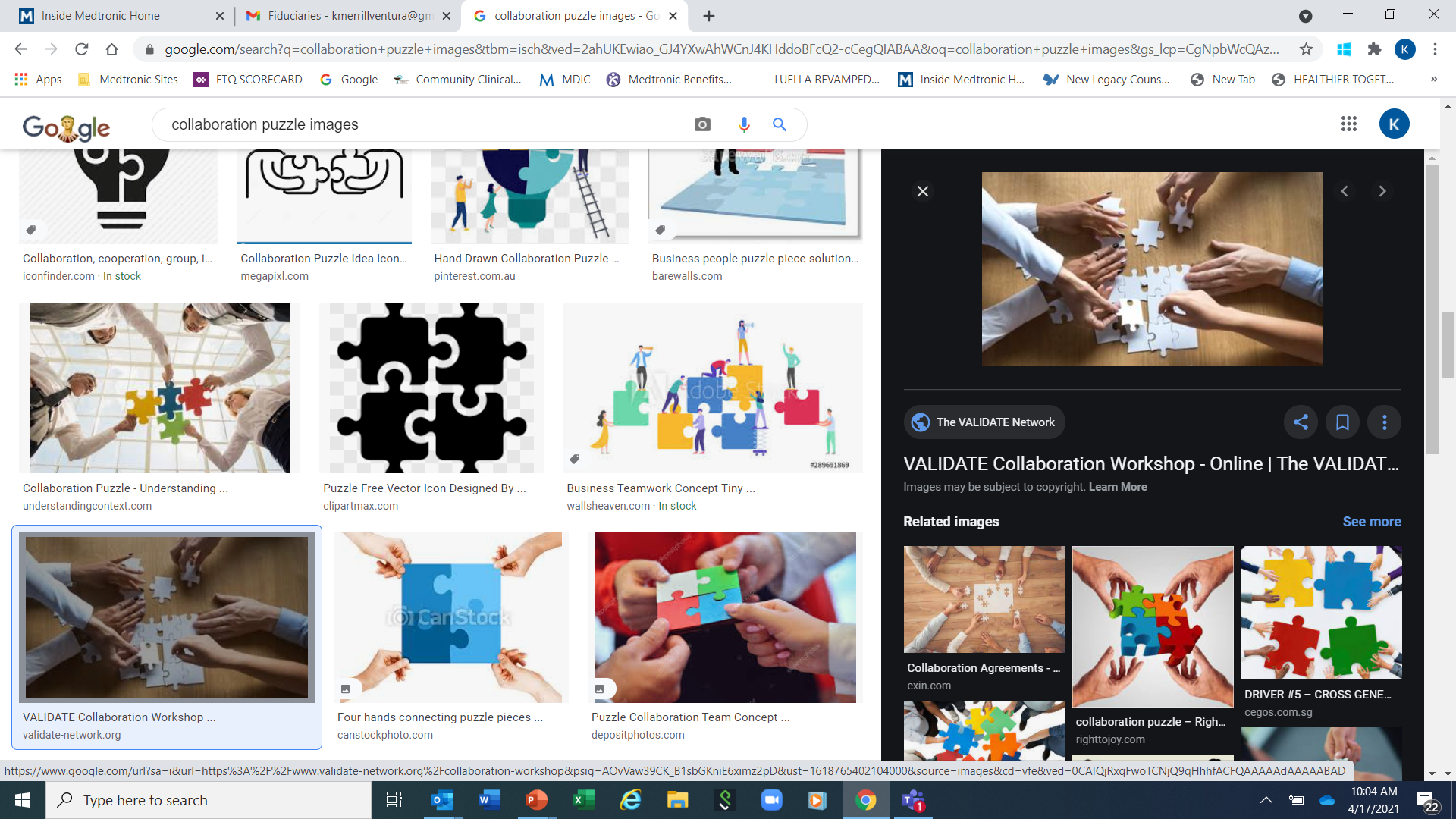 Pilot Structure facilitates…

Environment of collaboration
Regular touch points with FDA 
Clear expectations and alignment (action plans)
Organizational Excellence Improvements
Faster closure of regulatory concerns
Sustainable compliance gap closures
Visibility to the shared objective of Patient Safety
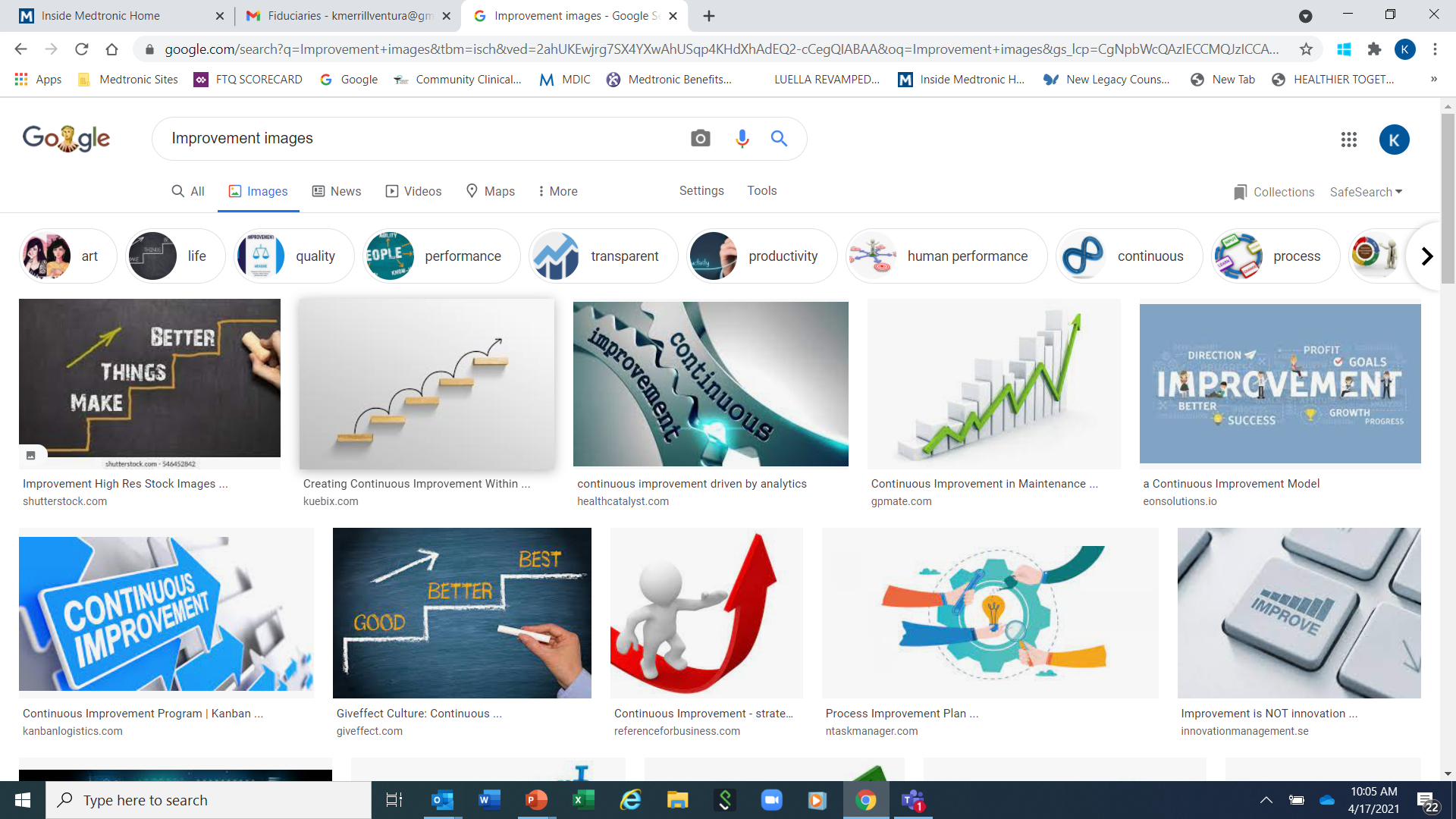 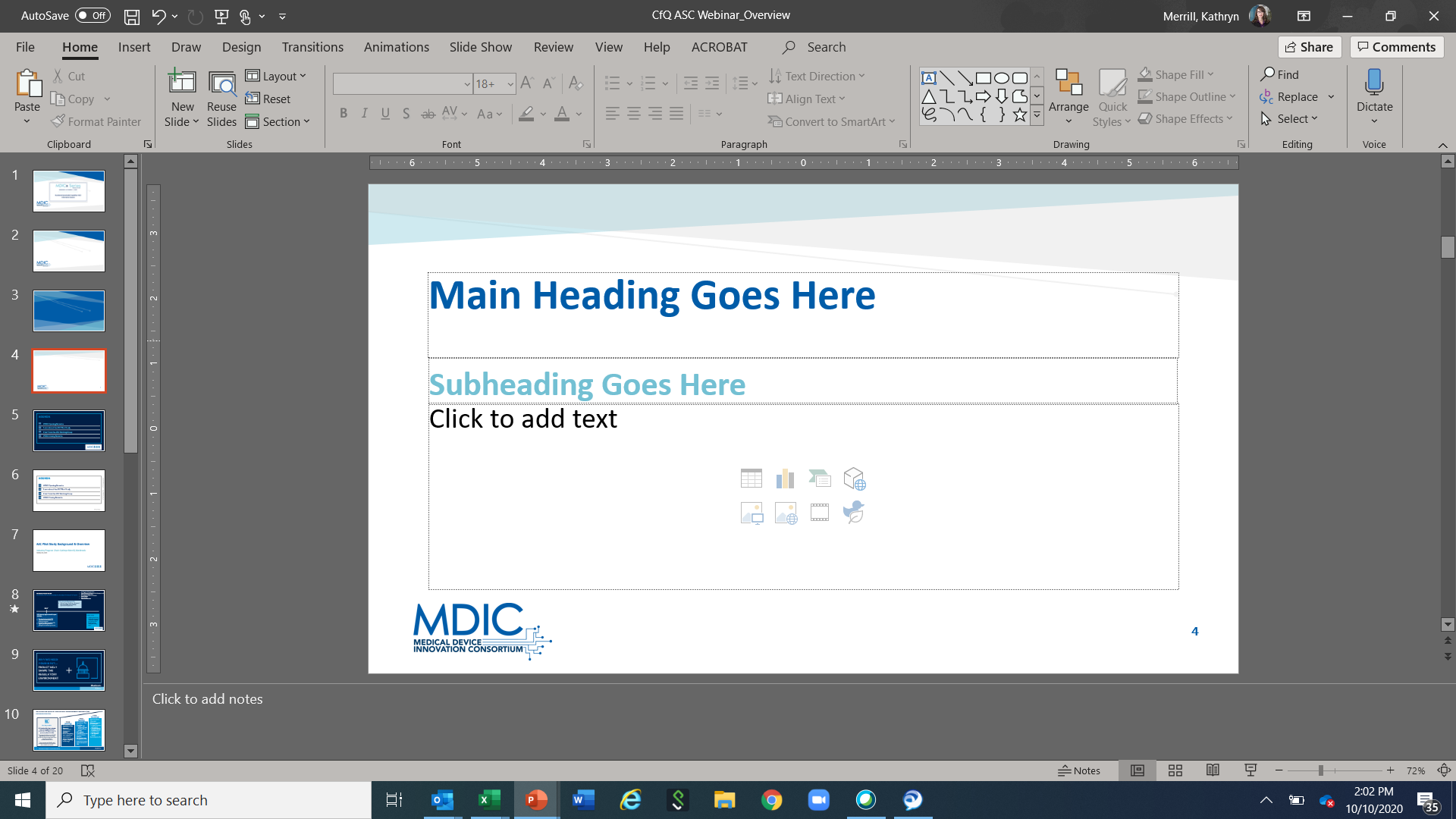 [Speaker Notes: Talking Points:
As you consider whether your organization would like to participate, I wanted to provide some encouragement, by letting you know that the pilot study was deliberately designed to help facilitate….
An environment of collaboration and transparency between FDA and a pilot site.
There are regular touch points with FDA during the pilot outside the traditional inspection environment.
With these engagements, the pilot is working to enable clear expectations and alignment as an organization creates their action plans, which is expected to contribute to the faster closure of regulatory concerns.
Also, participating sites will be able to take advantage of the organizational excellence improvements that come from the CMMI Appraisal, which will be evaluated to determine if  these results in a faster closure of regulatory concerns and longer lasting or more sustainable gap closures.
Finally, the pilot study was designed to bring to the forefront the common objectives between FDA and industry.
The pilot study itself was built upon premise that both industry and FDA have patient safety as their primary guiding principle.
So the pilot study can be used to help shape the work towards achieving the common goal of increased product quality.

Now I want to hand it over to Bleta.  Bleta Vuniqi is the CfQ Team lead at FDA and she will be sharing from the FDA’s perspective about the pilot study.]
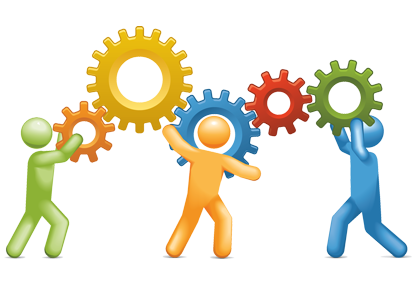 FDA Perspective
Ensure patients and providers have access to safe and effective high-quality medical devices.
Focus and accelerate the improvement efforts
Proactively engage and collaboration
Promote continuous improvement and organizational excellence.
[Speaker Notes: Why ASC?

The FDA’s participation in the ASC pilot is an example of continued efforts to ensure patients and providers have access to safe and effective high-quality medical devices.
Opportunity to meet the mission of the Agency by proactively engaging with the participating sites in a different venue and getting the participating manufacturer in a state of sustainable compliance and promote continuous improvement and organizational excellence. 
There is a need to test out new tools to evaluate an organization quality maturity and that foster continuous improvement and focus beyond meeting the regulatory requirements. 
The pilot is facilitated by MDIC – this voluntary third-party effort focused on improvement, participants are more transparent with their issues and involve organizational units that are not in scope of regulatory authority but significantly impact product quality (i.e. Research & Development, Sales & Marketing, Leadership)

Why should you join when you are already under all the work of a WL? 
The pilot activities are intended to help focus the organizations improvement efforts and compliment the work that may have already been initiated to address the compliance violations previously noted by the agency. The Agency also has an opportunity to engage and provide input to the work plan to ensure the organizations improvements are on the right track and will address the violations previously noted. 

What if FDA rejects my application?
The agency will provide enrollment recommendation to MDIC who makes the final decision. 
If you meet the enrollment criteria, you are eligible, and we encourage you to consider applying to the pilot study. 
Applying to the pilot shows the firms commitment and intent to focus on improvement.



If not mentioned my  by Kathryn - ADD
The pilot leverages the lessons learned from the CfQ VIP and uses the Capability Maturity Model Integration (CMMI) process and behavioral model adapted for the medical device industry to go beyond assessing compliance with regulatory requirements and to evaluate the effectiveness of a manufacturer’s quality system. The appraisal approach prioritizes safety, focuses on integrating quality throughout the entire organization, and identifies practices that will improve processes, results, and value.

The pilot also incorporates the residual risk tool  which assess the publicly available market data by creating and comparing the overall residual risk experienced with a specific medical device against the risk that is typically found inherent with the use of competitively marketed devices.  Issues that raise to a level of concern are considered as input to the appraisal and the manufacturer’s action plan.]
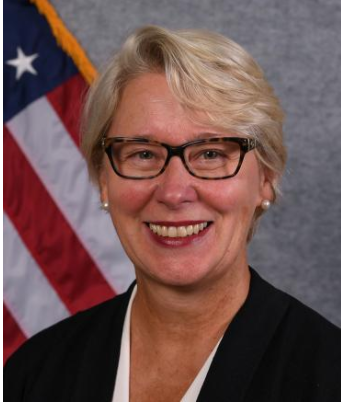 FDA Leadership Remarks
Judith A. McMeekin Pharm.D.
Associate Commissioner for Regulatory Affairs (ACRA) ORA /FDA
“As major technical and scientific advancements have challenged existing regulatory paradigms and impacted emerging manufacturing technologies, other factors too are evidencing the critical need to shift from compliance-based to quality-centric paradigms for regulatory oversight…we must envision our future as relying upon risk-informed quality-related standards as the foremost approaches for evaluating the safety, performance, and quality of medical devices.   In the Office of Regulatory Affairs, we are committed to the goal of optimizing our inspectional approaches to medical device manufacturing in order to enhance product quality, and one way we intend to advance this goal is through our support for the Accelerate Sustainable Capability (ASC) pilot study.”
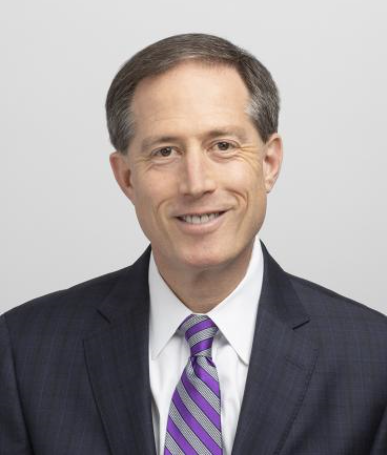 “ CDRH continues to collaboratively develop programs to ensure patients and providers have access to safe, effective, and high-quality medical devices. The Accelerate Sustainable Capability (ASC) pilot study is an example of one of these collaborations to develop new approaches to improve safety and quality, while enabling a path for a manufacturer’s success.  ASC builds on the lessons learned from the CfQ VIP pilot. CDRH is committed and will engage with participating manufacturers to test out the use of quality system maturity and residual risk assessment tools to help focus their efforts to achieve systemic quality and compliance improvements.”
Dr. Jeffrey E. Shuren MD, JD
Director, CDRH/FDA
PILOT STUDY OVERVIEW
Strategic                Sustainable Compliance
MAIN PILOT ELEMENTS
BENEFITS
18 - month pilot study following initial appraisal
CMMI Appraisal (Onsite or Virtual)
Qtrly Residual Risk Assessment (MAUDE data)
Qtrly report of improvement progress to CMMI
Qtrly report of performance metrics to FDA
Regular collection of lessons learned
Re-inspection (if applicable, for non-self identifying)
Improvement opportunities to help sustain compliance gap closure and improve product quality.

Improvement priority facilitated by residual risk tool results.

Partner with MDIC and FDA to improve!
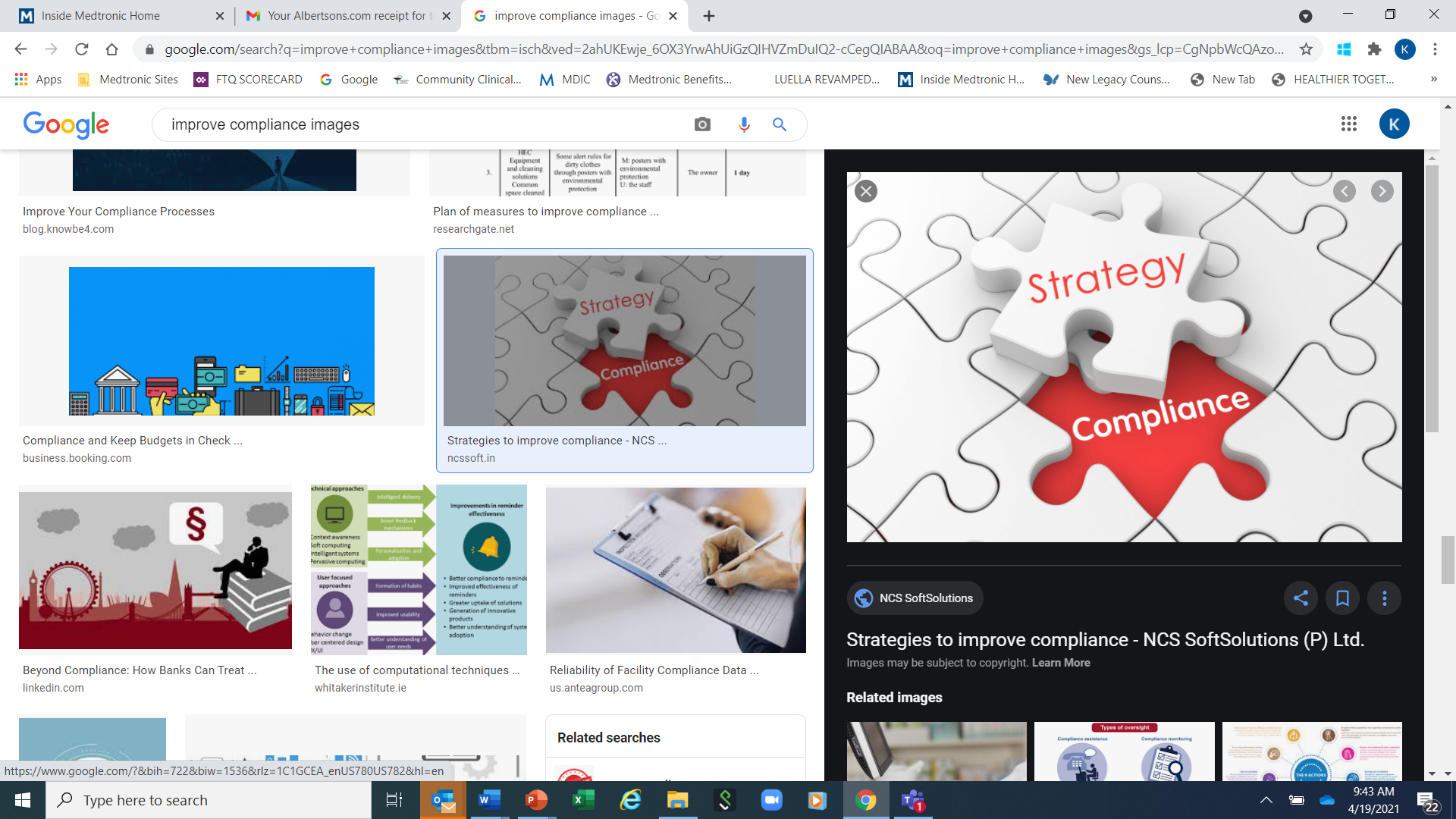 Cost is covered by MDIC !
Like VIP but targeted at   
compliance concerns
9 Pilot Sites
PILOT EXPECTATIONS
Action plan
Compliance gaps (must address)
Residual Risk Tool input
CMMI Appraisal Opportunities

Qtrly Checkpoints with CMMI
Action Plan Status
Performance Metrics

Transparency during engagement
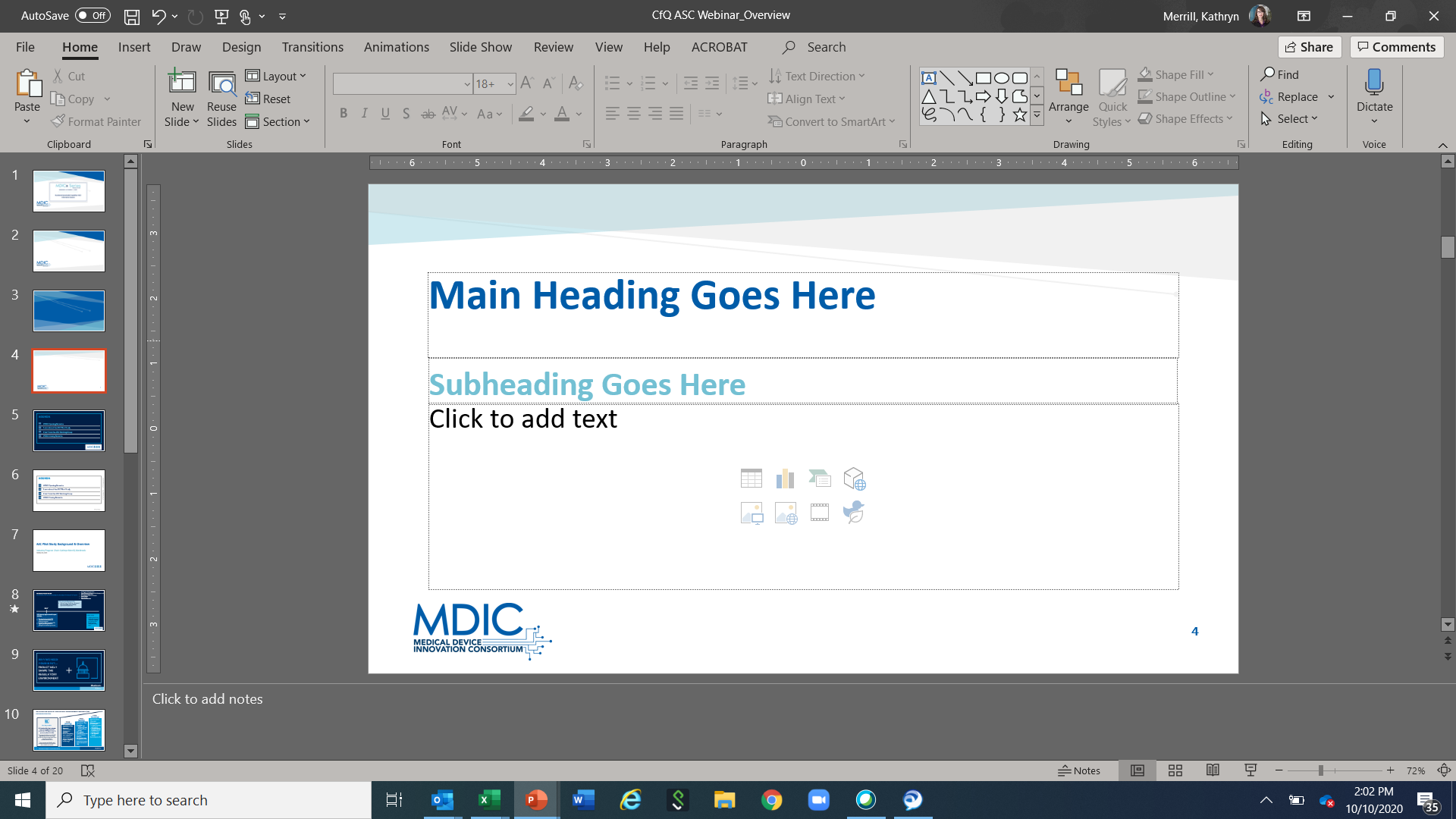 [Speaker Notes: Talking Points:
Thank you Bleta!
Now with this slide I’m going to walk you through a quick overview of the pilot study for those of you who may not be familiar with the program. 
The pilot study leverages lessons learned from the VIP program and modifies its use for sites that have identified compliance concerns or are under a compliance action.
The main elements of the pilot study are…
It is an 18-month study, following the initial CMMI Appraisal completed at the site (The team is currently working to enable both virtual and onsite Appraisals).
There is also a quarterly residual risk assessment completed by a tool developed by the company called ‘Mgmt-Ctrl’.  It leveraged publicly available MAUDE data associated with the pilot site.  I’ll explain how this is used a little later in this slide.
Similar to VIP, there is a quarterly report of improvement progress to CMMI and a quarterly report of performance metrics to FDA.
There will also be a regular collection of lessons learned throughout the pilot to help shape subsequent activities and next steps following the pilot.
And – when applicable – the FDA’s re-inspection will not only provide FDA with what they would typically be coming to re-inspect for, it will also provide a data point regarding the effectiveness of the pilot.
For these elements, you’ll see that they are similar to VIP, but that all the activities will be focused on the processes associated with the identified compliance concerns.

The Benefits expected from the pilot are…
The site will benefit from the organizational excellence opportunities identified during the CMMI Appraisal to help them both sustain compliance and improve product quality 
Next, we expect the Residual risk tool results to help the site prioritize which improvements to go after.
As mentioned earlier, this pilot also provides sites with a unique opportunity to partner with MDIC and FDA to improve,
And lastly, the cost of the pilot will be covered by MDIC, both for the CMMI Appraisal and the residual risk assessment tool provided by Mgmt-Ctrl.

If you do decide to join, and we hope you do…. there are the Expectations of a pilot site?
First, the site would be responsible for creating an action plan, consisting of the identified compliance gaps, which must be addressed.  They must also consider the information provided by the residual risk assessment to help prioritize the opportunities identified during the CMMI Appraisal.
Second, the site must engage in quarterly check-points with CMMI, where they will report on action plan status and then send the performance metrics to FDA.
Finally, there is an expectation of collaboration and transparency during the pilot study.  … similar to what is expected in VIP.

As I mentioned earlier, there are only 9 sites permitted in the pilot study, so do not hesitate to reach out to MDIC or the CfQ team at FDA if you have any questions.

If you do decide to apply, you can go to the MDIC website, Submit your application on-line and you will be notified of your pilot status within 2 weeks.
And because participation is limited, we’d like to encourage you not wait too long to apply.
Thank you for your interest in the pilot study, and we are here to support you if you have any questions.
Thank you again for joining us!]
MDICx
Accelerate Sustainable Capability Pilot Study